Figure 1.  (A) Emx2 and Pax6 expression gradients superimposed onto dorsal views of wild-type mid-neuronogenetic ...
Cereb Cortex, Volume 13, Issue 6, June 2003, Pages 641–647, https://doi.org/10.1093/cercor/13.6.641
The content of this slide may be subject to copyright: please see the slide notes for details.
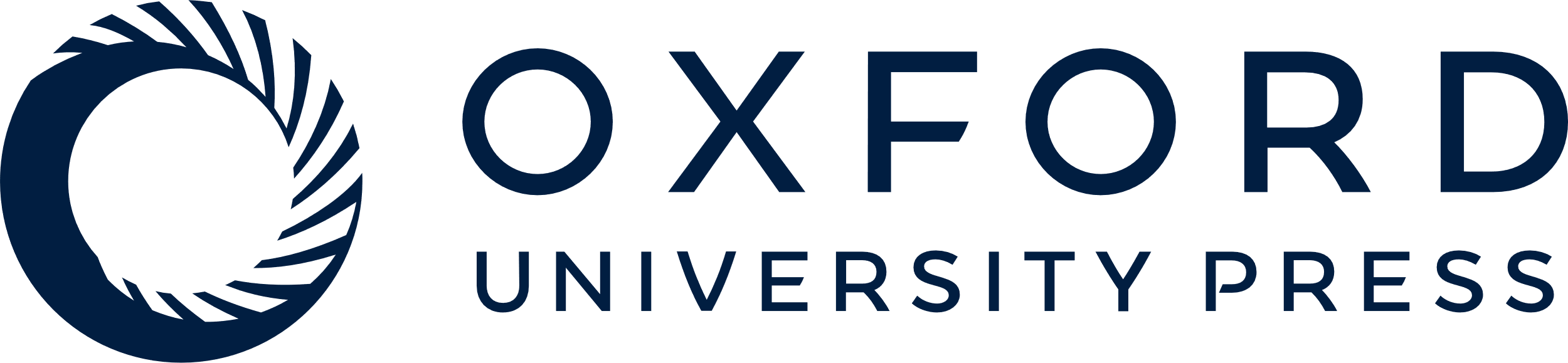 [Speaker Notes: Figure 1.  (A) Emx2 and Pax6 expression gradients superimposed onto dorsal views of wild-type mid-neuronogenetic cortical primordia. (B) Area identity shifts in cerebral cortices of perinatal Emx2–/– and Pax6–/– brains, dorsal views. M, motor; S, somatosensory; A, auditory; V, visual. (C) Tangential extension of ventral–lateral (red), dorsal (green) and medial (blue) pallial regions of E11.5 Pax6–/–, wild-type and Emx2–/– brains, as assayed by analyzing cortical VZ expression patterns of Tbr2, Emx1 and Wnt8b on coronal sections; overlying MZ regions are in corresponding light colors. (D) Tangential extension of rostral–medial (red), intermediate (green) and caudal–medial (blue) pallial regions of E11.5 Pax6–/–, wild-type and Emx2–/– brains, as assayed by analyzing cortical VZ expression patterns of FgfR3 and Coup-tf1 on horizontal sections; overlying MZ regions are in corresponding light colors. (E) Down- and up-regulation of Wnt3a and Wnt8b in E11.5 cortical primordia of Emx2 and Pax6 null mutants, respectively. (F) Mutual and self-regulatory interactions between Emx2 and Pax6, as inferred by comparing expression patterns of these two genes in early neuronogenetic cortical primordia of wild-type, Emx2 and Pax6 null mutants. Emx2 and Pax6 down-regulate each other, generating two complementary expression gradients, the Emx2 (blue) with a medial maximum, the Pax6 (red) with a lateral maximum; Emx2 sustains its expression near the cortical hem; the PAX6 homeoprotein is necessary to achieve Emx2-dependent down-regulation of Pax6 in the medial cortical field.


Unless provided in the caption above, the following copyright applies to the content of this slide: © Oxford University Press]